Kansas Alternate Early Literacy Screener Kdg-3rd grade and 8th grade- Reporting Requirements
For students with a most significant cognitive disability
Purpose of Alternate Assessments
IDEA  
Sec. 300.160 Participation in assessments 

(a) General. A State must ensure that all children with disabilities are included in all general State and districtwide assessment programs, including assessments described under section 1111 of the ESEA, 20 U.S.C. 6311, with appropriate accommodations and alternate assessments, if necessary, as indicated in their respective IEPs.
[Speaker Notes: IDEA sec 300.160 on participation in assessments states that: a state must ensure that all children with disabilities are included in all general State and districtwide assessments programs with appropriate accommodations and alternate assessments, if necessary, as indicated in their respective IEPs. Because of the dyslexia legislation that requires districts to submit dyslexia screening data on students in grades K, 1, and 2, KSDE has adapted the Kansas alternate early literacy screener kdg-3rd for those students with a most significant cognitive disability.]
What is the KS Alternate Early Literacy Screener?
The Kansas Alternate Early Literacy Screener is a simple rubric that assesses students’ early literacy skills as they relate to skill domains within English Language Arts (print concepts, phonological awareness, phonics and word recognition, fluency and comprehension). The rubric is meant to be completed for each student with a Significant Cognitive Disability (grades K-3) by their teacher, based on the student’s performance on Individualized Education Program (IEP) goals and every day early literacy instruction within the classroom.
Who qualifies to participate in the KS Alternate Early Literacy Screener?
Student is in grades Kindergarten, 1st, 2nd, or 3rd grade; and
Student has a most significant cognitive disability that significantly impacts intellectual functioning and adaptive behavior; and  
Student is learning content linked to the DLM Essential Elements; and
Student requires extensive, repeated, direct individualized instruction and substantial supports to achieve measurable gains in the grade-and-age-appropriate curriculum, and
IEP teams determine who participates in an alternate assessment.
The IEP must have alternate assessment indicated on the assessment addendum in order to participate in the Alternate Early Literacy Screener.
Participation is Not determined by:
A specific disability category or label. 
Poor attendance or extended absences. 
Native language/social/cultural or economic difference. 
Expected poor performance on the general education assessment. 
Academic and other services student receives. 
Educational environment or instructional setting. 
Percent of time receiving special education. 
English Language Learner (ELL) status. 
Low reading level/achievement level. 
Student’s anticipated disruptive behavior. 
Impact of student scores on accountability system. 
Administrator decision. 
Anticipated emotional duress. 
Need for accommodations (e.g., text to speech, assistive technology/AAC) to participate in assessment process.
Additional Guidance Documents
Participation Guidelines (PDF) 
Kansas Alternate Assessment Flow Chart (PDF) 
Rubric for Determining Student Eligibility for the Kansas Alternate Assessment (DLM) (PDF) (Companion document to the DLM Participation Guidelines)
IEP Team Resource Making Decisions about Participation in the Alternate Assessment (PDF)
Tool B: Intellectual Functioning Tool
The Kansas criteria to participate in the DLM is: the student has a most significant cognitive disability (defined as typically functioning 2 ½ or more standard deviations below the mean).
It may be more helpful for the IEP team to consider a continuum of intellectual functioning as shown in the tool.
No one characteristic should solely determine whether intellectual functioning is at a level that suggests the AA-AAAS is the appropriate assessment
[Speaker Notes: Tools B in the IEP Team Resource is the Intellectual Functioning Tool. The Kansas criteria to participate in an alternate assessment is: the student has a most significant cognitive disability (defined as typically functioning 2 ½ or more SD below the mean). Since students in the younger grades may be served under developmental disability and may not have had IQ testing this tool will be helpful for teams in making a determination if a student has a most significant cognitive disability. It was designed as a rubric to assist teams in identifying those students with the most significant limitations.  
Each rubric has four levels, moving from ”Not Limited” on the left to “Most Significant” in the far right column. Teams should circle the cell in each row that most closely matches the student’s measured intellectual functioning.  There may be variance as to which column is marked for each row.  This is to be expected because students can vary in their skill levels, or exhibit splinter skills impacting their intellectual functioning.  Teams should determine which column reflects the preponderance of the data, but only those students who have most of the ratings in the “most significant” column should be considered as appropriate for participation in the Alternate Early Literacy Screener.  We don’t want teams to feel that they must administer new testing to obtain an IQ score to determine eligibility for the alternate assessment. Intellectual or cognitive assessment results, because of their specific numeric link to the Kansas participation criteria, should be weighed most heavily if they are available.  The last 3 rows of the intellectual functioning tool are useful when standardized assessments are not appropriate or results are not available.]
Tool C: Adaptive Functioning Tool
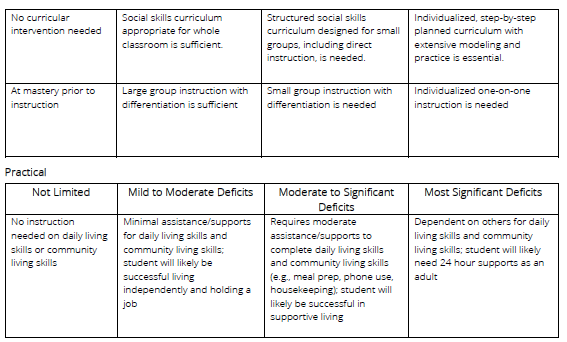 The Kansas criteria to participate in the DLM is: the student has significant deficits in adaptive behavior (defined as typically functioning 2 ½ or more standard deviations below the mean).
It may be more helpful for the IEP team to consider a continuum of adaptive functioning rather than a yes or no response.
No one characteristic or rating should solely determine whether adaptive functioning is at a level that suggests the AA-AAAS is the appropriate assessment.
[Speaker Notes: Tool C is the adaptive functioning tool. It was designed as a rubric to assist teams in identifying those students with the most significant limitations in adaptive behavior.  The Kansas criteria to participate in an alternate assessment is: the student has significant deficits in adaptive behavior (defined as typically functioning 2 ½ or more standard deviations below the mean). It may be more helpful for the IEP team to consider a continuum of adaptive functioning rather than a yes or no response. No one characteristic or rating should solely determine whether adaptive functioning is at a level that suggests participation in the alternate assessment. 

Each rubric has four levels, moving from ”Not Limited” on the left to “Most Significant” in the far right column. Teams should circle the cell in each row that most closely matches the student’s measured adaptive behavior information.  There may be variance as to which column is marked for each row.  This is to be expected because students can vary in their skill levels, or exhibit splinter skills impacting their adaptive behavior skills.  Teams should determine which column reflects the preponderance of the data, but only those students who have most of the ratings in the “most significant” column should be considered as appropriate for participation in the Alternate Assessment.]
What materials do I need to administer the screener?
The materials needed to administer the Kansas Alternate Early Literacy Screener will differ for each student. The screener should be reviewed prior to administration to determine how each task will be assessed. For example, if a task is "Student can identify lowercase letters," materials needed could include lowercase flashcards, a keyboard, or a student's assistive technology device. In general, materials needed could include:
Copies of the rubric for each student
A familiar text (literature and informational)
Letter flashcards
CVC words/flashcards
Picture cards
Familiar word cards (words used in everyday routines)
Familiar objects
Photos of familiar people
You will need a copy of the Alt Early Literacy Screener rubric for each student.
Scoring
For a student to score at a performance level for beginning, middle or end of year, they must be able to do each skill listed within a performance level, (except in the ‘Not Yet Emerging’ level) to a level of mastery as determined by the teacher (80% correct or 80% independence is a general guideline for mastery). 
As performance levels are determined for each skill domain, the points should then be transferred to the Score Sheet. 
After they are added up, the student’s overall score will then be determined by the Scoring Guide. 
For EOYA Reporting, refer to the EOYA reporting section on the upcoming slide.
Scoring Sheet - KDG
Table 5: Score Sheet
Table 6. Scoring Guide:
Examples of sources of data used
Anecdotal notes 
Work samples 
Photographs 
Videos 
Performance data 
Others as determined

There will be a great amount of variety in how each indicator is assessed for each individual student. Consideration should be made for each student about whether assistive technology is required for a student to learn or demonstrate a skill. For example, a student could identify a detail in a story by selecting a message on a single message output device or they could select their answer from a field of five. Each indicator should be assessed in the same way and given the same supports for all three testing windows (Beginning of the Year (BOY), Middle of the Year (MOY), and End of the Year (EOY)).
EOYA Reporting: KIDS
Field D61
Current grade (in KIDS) must be KG, 01, 02, 03, 08
Approved screeners - 08 – KS Alternate Screener
Field D62 – Dyslexia Subtest  - there is only one reported rubric for each grade. Use EOY or spring results
00 – None  
01 – KG - Phoneme Segmentation Fluency – Table 2: Reading Foundation Phonological Awareness 
02 – 1st Grade - Nonsense Word Fluency – Table 3: Phonics and Word Recognition
 03 – 2nd & 3rd - Grade Oral Reading Fluency – Table 2: Fluency
04 – 8th Grade - Reading Comprehension
EOYA Reporting continued
Field D63 – Dyslexia Spring Performance Level – Use Score from Scoring Guide End of Year Table 
00 – Not assessed 
01 – Below Benchmark (Score of 1, 2, or 3) – KG, 1st, 8th grade
02 – At or above Benchmark (Score of 4 or 5) – KG, 1st, 8th grade
11 - Below Benchmark (Score of 1, 2, or 3) – 2nd & 3rd grade
22 - At or above Benchmark (Score of 4 or 5) – 2nd & 3rd grade
Kindergarten
Table 2: Reading Foundation Phonological Awareness (Required for Dyslexia Screening – EYOA)
			Below Benchmark		At or above Benchmark
1st Grade
Table 3. Phonics and Word Recognition (Required for Dyslexia Screening  and EOYA)
				Below Benchmark		      	At or above Benchmark
2nd Grade
Table 2. Fluency (Required for Dyslexia Screening and EYOA )
			Below Benchmark			At or Above Benchmark
3rd Grade
Table 2. Fluency (Required for Dyslexia Screening and EYOA )
			Below Benchmark		At or Above Benchmark
8th Grade
Report the spring results from EE.RI.8.5 Field D62
00 - Not assessed
01- Mastery not demonstrated = below benchmark 
02 Mastered =at or above benchmark
Instruction and Assessment Planner – Spring Report
[Speaker Notes: The image is from the spring report located on the instruction and assessment planner. I recommend that teachers print the spring ELA report and give it to their test coordinator before the test window closes.]
Student Progress Report – 8th grade
Mastered = 02
Attempted = 01
Not Assessed = 00
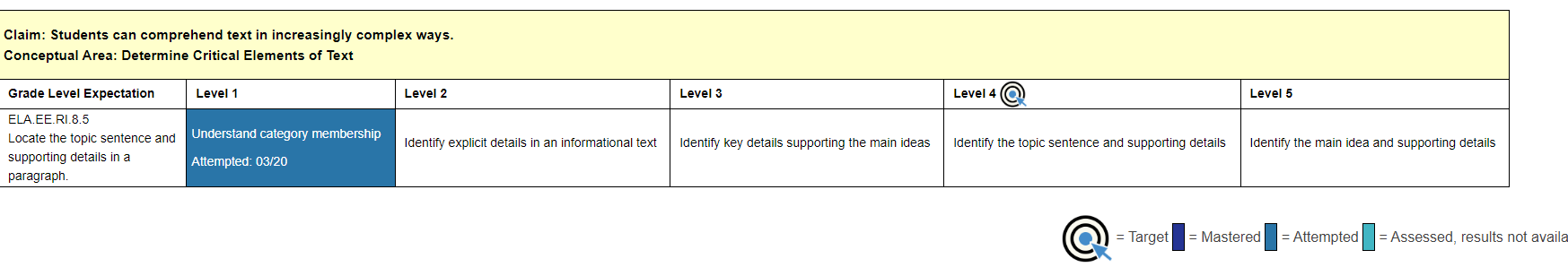 [Speaker Notes: These images show how to access the data from Reports – Alternate Assessment Reports – Instructionally Embedded then Student progress. If the spring window has closed you will need to access the information this way.
For field D62, if it shows if it was not assessed 00, attempted 01, mastered enter 02]
Using the rubrics for IEP development
The rubrics are based on the Essential Elements and are aligned with the general education curriculum at a reduced depth, breadth, and complexity.
Information from the rubrics provide valuable information on the student's early literacy development for the PLAAFPs
Strengths and needs can be pulled from the rubric and included in the PLAAFPs.
IEP goals and benchmarks can be developed to align with the students needs as identified by the screener.
Contact Information
Cary RogersEducation Program ConsultantSpecial Education and Title Services(785) 296-0916crogers@ksde.org